Državna matura
Županijsko stručno vijeće Hrvatskoga jezika
Brodsko-posavska županija


Pripremila: Nada Galić, prof.
Školski esej
odgovoriti na neka pitanja 
 iskazati vlastito znanje i vještinu pisanja o nekoj temi ili problemu

interpretativni
usporedbeni
raspravljački
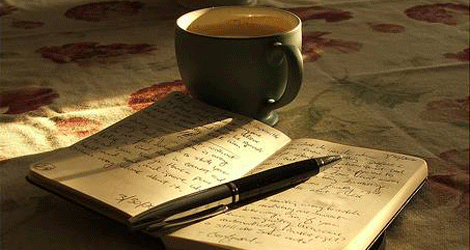 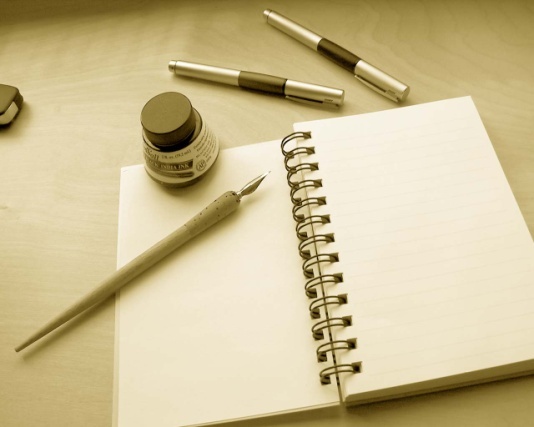 Školski esej
služi  učenju i pr/ocjenjivanju naučenoga
od učenika se očekuje  poznavanje određenoga predmetnoga  područja (sadržaja)
od učenika se očekuje  ovladavanje određenim kognitivnim  vještinama (analiziranje, uspoređivanje, tumačenje, argumentiranje, prosuđivanje...)
od učenika se očekuje  ovladavanje određenim komunikacijskim  vještinama (razumijevanje teksta, uporaba jezika, jasnoća, ispravno  korištenje stručnoga nazivlja, kompozicija...)
ima unaprijed  zadanu temu i dužinu (tehnički zahtjevi)
[Speaker Notes: Vrste školskoga eseja]
Vrste školskoga eseja
Interpretativni (najčešći) temelji se na danom predlošku (ulomak iz romana, pripovijetke, drame ili interpretacija pjesme)

Raspravljački (obrađuje teme koje se odnose na našu društvenu stvarnost – slobodna tema)

Usporedbeno-raščlambeni (usporedbena analiza najmanje dva predloška na osnovi teme, motiva itd.)
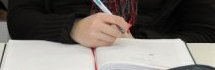 [Speaker Notes: Izrada eseja]
Izrada školskoga eseja
UPUTA-što se traži, broj riječi….
PREDLOŽAK-književni tekst, pjesma, slika, film,
strip, dramska izvedba…..
SMJERNICE-prema njima izrađuju se mjerila
ocjenjivanja, jasne i nedvosmislene
MJERILA OCJENJIVANJA-jasno određuju što se
ocjenjuje
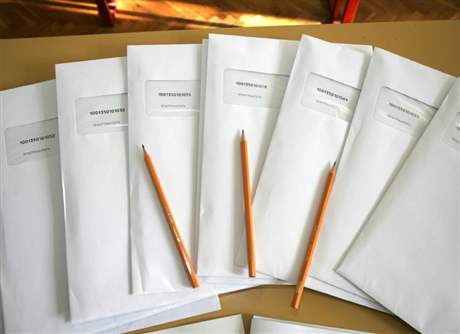 [Speaker Notes: smjernice]
Smjernice
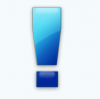 To su rečenice koje  usmjeravaju prilikom pisanja eseja. 
Navedene su u svakoj vrsti školskoga eseja.
Treba ih shvatiti kao pitanja na koja treba što kreativnije odgovoriti.
Treba obavezno odgovoriti na sve smjernice ispod teksta jer se na osnovi njih izrađuju opisivači.
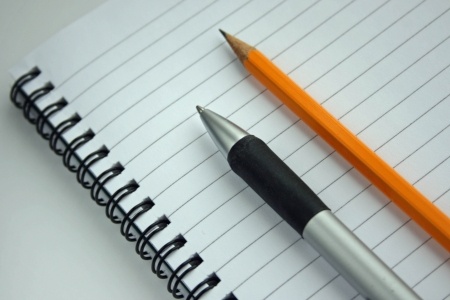 SMJERNICE
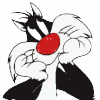 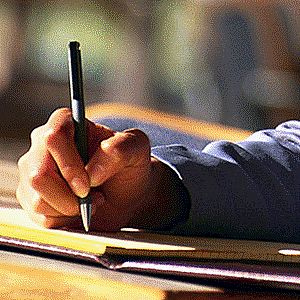 INTERPRETATIVNI ŠKOLSKI ESEJ
Polako i pozorno pročitaj tekst.
Smjesti zadani ulomak u djelo, odredi vrstu djela, autora i  razdoblje u kojem je nastalo.
Odredi tematiku ulomka i djela.
Objasni problematiku  i odredi ideju ulomka.
Objasni odnose među likovima u ulomku.
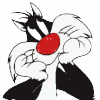 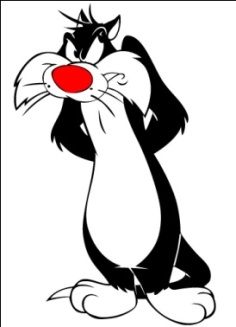 Izrada školskoga eseja  1. korak
Pažljivo pročitati tekst i smjernice  
   -za vrijeme čitanja podcrtavati ono što je važno.
Nakon čitanja provjeriti razumiješ li što si pročitao, shvaćaš li o čemu se govori.
Ako ti je smisao teksta nejasan, pročitaj ponovo.
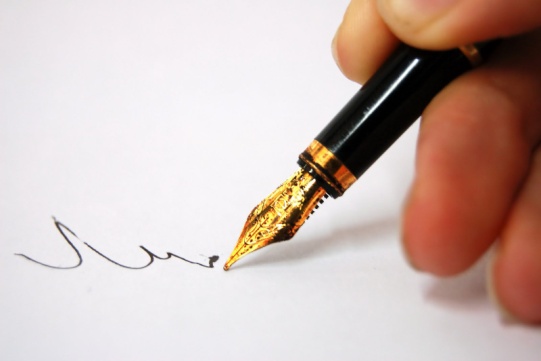 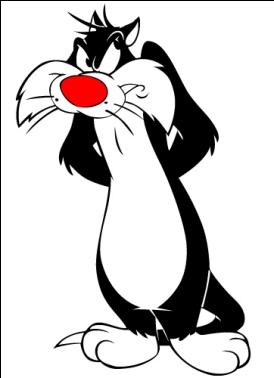 Izrada školskoga eseja  2. korak
Izrada koncepta 
   -načini natuknice koje odgovaraju na smjernice ispod teksta
   -iznesi  podatke o tekstu: ime i prezime autora, naziv djela, značajke roda i vrste….
   -odredi strukturne, kompozicijske i stilske značajke samoga teksta
   -usporedi tekstove po sličnosti i razlikama
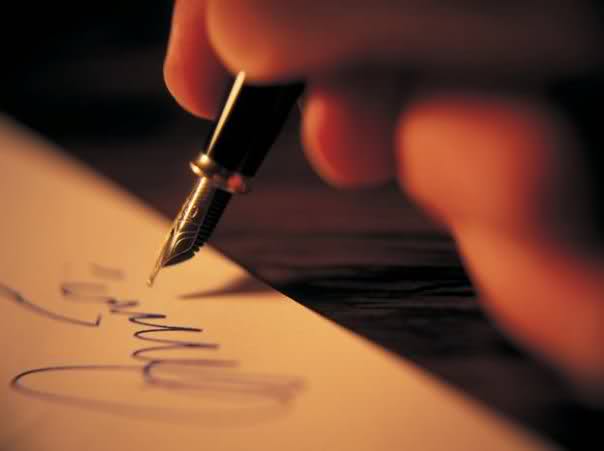 Izrada školskoga eseja  3. korak
U eseju jasno se mora uočiti:
a) lokalizacija djela (autor, vrijeme,razdoblje,  vrsta, naslov….) 
b) lokalizacija ulomka ili pjesme (gdje se u samome djelu nalazi ponuđeni ulomak ili pjesma)
c) problematizacija ulomka                                                                                                                        
d) razumijevanje ulomka ili pjesme i djela u cjelini
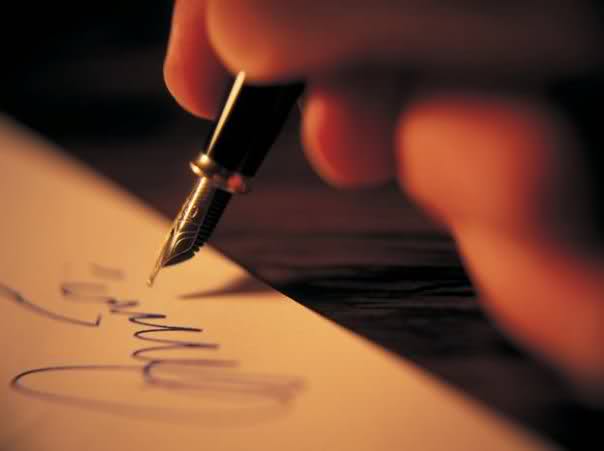 Izrada školskoga eseja   4. korak
Svaku tvrdnju potkrijepiti citatom 
Ne zaboravi  u središnji dio unijeti odgovore na smjernice ispod teksta.
U zaključku iznijeti svoje mišljenje o djelu, prosudbu obrazložiti.
Pisanje čistopisa
Esej mora imati jasno uočljiva tri kompozicijska dijela.
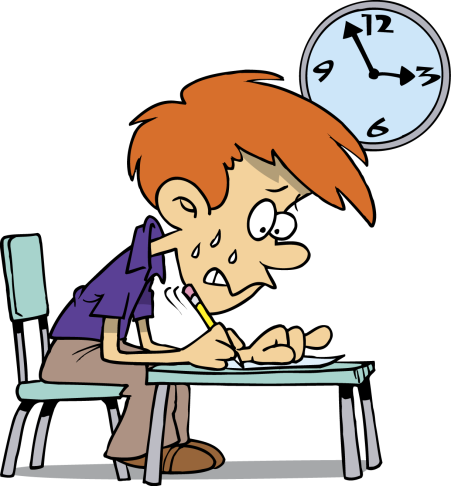 Kompozicija
UVOD 
RAZRADA
ZAKLJUČAK
Sva tri dijela moraju
upućivati na temu i moraju
biti međusobno povezana
NASLOV

                 nnnnnnnnnnnnnnnnnnnnnnnnnnn
Nnnnnnnnnnnnnnnnnnnnnnnnnnnnnnnnnn
Nnnnnnnnnnnnnnnnnnnnnnnnnnnnnnnnnn.

                 nnnnnnnnnnnnnnnnnnnnnnnnnnnn
Nnnnnnnnnnnnnnnnnnnnnnnnnnnnnnnnnnn
Nnnnnnnnnnnnnnnnnnnnnnnnnnnnnnnnnnn
Nnnnnnnnnnnnnnnnnnnnnnnnnnnnnnnnnnn
Nnnnnnnnnnnnnnnnnnnnnnnnnnnnnnnnnnn
Nnnnnnnnnnnnnnnnnnnnnnnnnnnnnnnnnnn
Nnnnnnnnnnnnnnnnnnnnnnnnnnnnnnnnnnn
Nnnnnnnnnnnnnnnnnnnnnnnnnnnnnnnnnnn.

               nnnnnnnnnnnnnnnnnnnnnnnnnnnnn
Nnnnnnnnnnnnnnnnnnnnnnnnnnnnnnnnnnn.
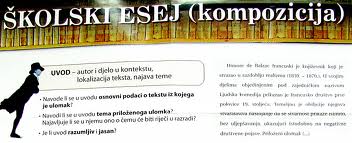 Uvodni dio  kontekstualizacija
3-4 rečenice
odrediti književni rod, vrstu i autora (ako nisu navedeni)
započeti upućivati na temu eseja koju će razraditi u razradi
posljednja rečenica uvoda treba biti poveznica s prvom rečenicom razrade
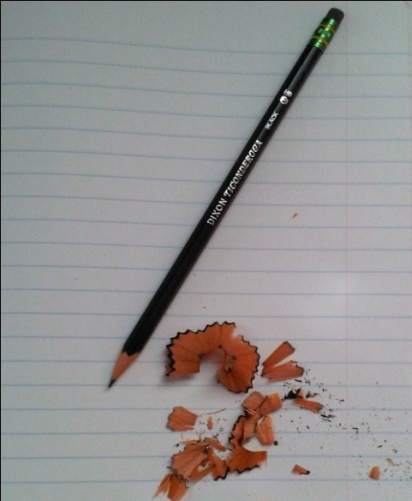 Razradaproblematizacija
obuhvaća dvije trećine eseja
odnosi se na analizu priloženoga ulomka
    (lirski, epski, dramski, diskurzivni tekst)
problematizacija ulomka
rečenice trebaju biti logički slijed misli i proizlaziti jedna iz druge
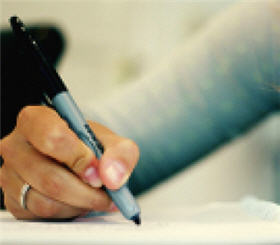 Zaključni dio aktualizacija
Jednako je važan kao i uvodni dio.
Njegova  je uloga naglasiti najvažnije misli i stavove i zaključiti čime se esej bavio.
Obrazložena prosudba djela.
Uvodni i zaključni dio trebaju biti povezani i na taj će način  učenik zaokružiti smisao eseja.
Za jednu rečenicu kraći od uvoda.
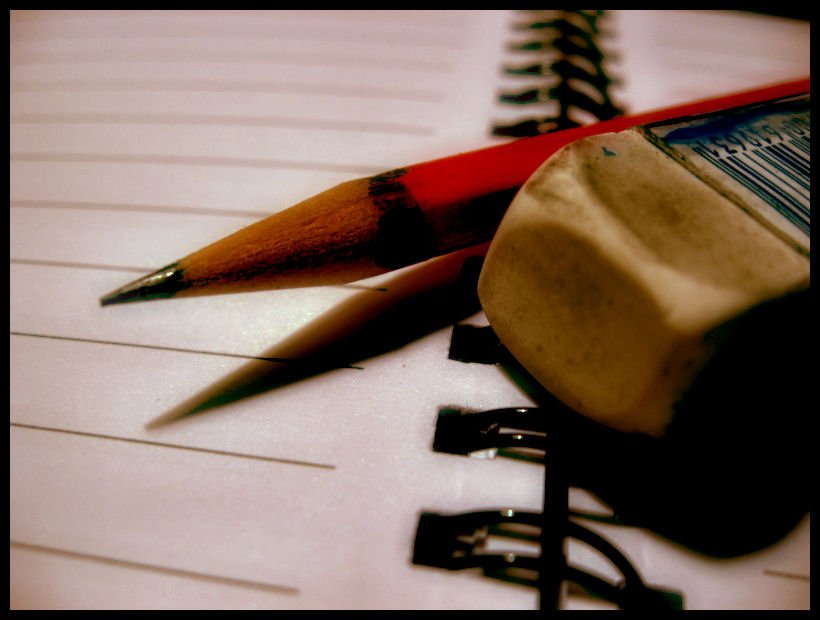 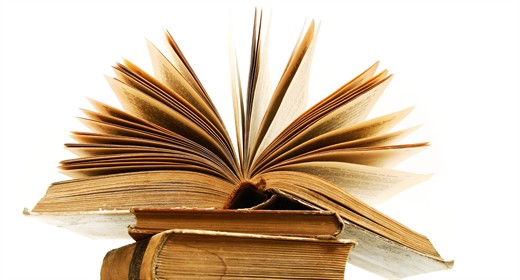 Citati
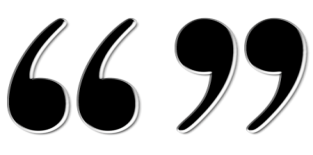 traganje za citatima 
uporaba citata u tekstu (tumačenje citata, potkrjepa za tvrdnje)
pisanje citata - pravopis

  Učenik se citatom može poslužiti
 za osnaživanje neke misli navodom  izvornih   riječi
 za potvrdu vlastite misli tuđim mišljenjem
 za uvrštavanje slikovitoga izraza  u svoj tekst
 radi isticanja da su nečije riječi glavna teza teksta
 radi ilustracije posebnosti nečijega stila.
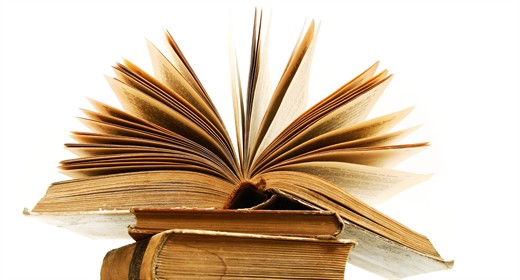 Citati
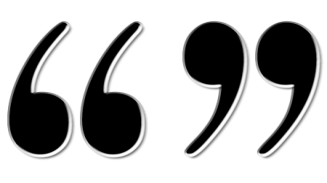 traganje za citatima 
 uporaba citata u tekstu (tumačenje citata,   
    potkrjepa za tvrdnje)
pisanje citata - pravopis

  Učenik se citatom može poslužiti
 za osnaživanje neke misli navodom  izvornih   riječi
 za potvrdu vlastite misli tuđim mišljenjem
 za uvrštavanje slikovitoga izraza  u svoj tekst
 radi isticanja da su nečije riječi glavna teza teksta
 radi ilustracije posebnosti nečijega stila.
Sve je jasno
Nastavnik
jasne i točne upute 
očekivana znanja
mjerila ocjenjivanja 
                                                      Učenik 
                                            jasan mu je zadatak
                                            zna što se od njega traži
                                            zna što se ocjenjuje
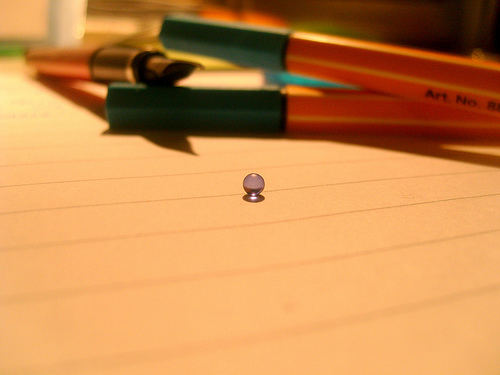 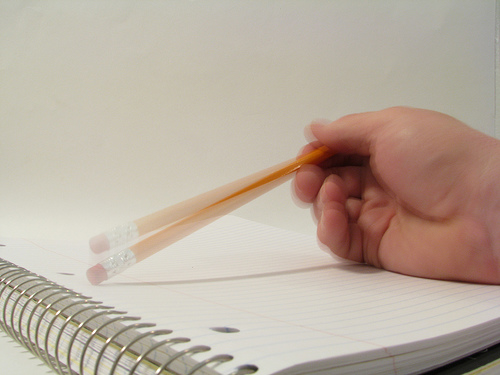 Od učenika se očekuje
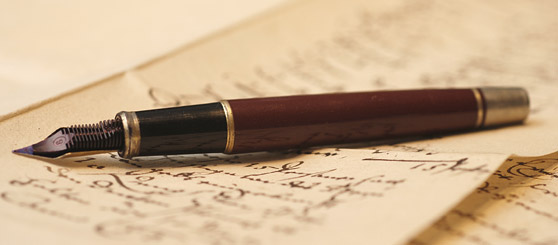 moraju pisati o zadanoj temi, ne smiju pisati u obliku pjesme  i moraju se pristojno izražavati
da pokažu razumijevanje  ponuđenoga teksta
da mogu  primijeniti književnoteorijske pojmove tumačeći ponuđeni tekst
da mogu napisati strukturirani tekst u zadanome vremenu i zadanome broju riječi
da pišu standardnim hrvatskim jezikom, gramatički i pravopisno točno
da se izražavaju jezgrovito, smisleno,
    jasno, cjelovito i stilski prikladno
da su sposobni uredno i čitljivo pisati
Ocjenjivanje eseja
Kriteriji ocjenjivanja  eseja:

-sadržajni-50 % 
( kontekstualizacija, problematizacija, aktualizacija)
-jezični-35 %
-formalni-broj riječi, kompozicija-15 %
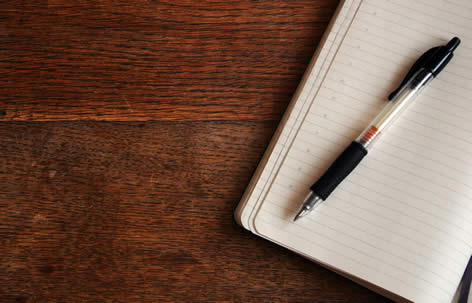 Izvori:
1. NCVVO
2. ŽSV nastavnika hrvatskoga jezika-Ljiljana Ptačnik, prof.